Digitizing interventions: An internet based approach to reach out to the ‘hidden network of Men who have sex with Men’ in Mumbai, India
Dr Shrikala Acharya
Mumbai Districts AIDS Control Society, India
Background
National HIV prevention services among Key Population through Targeted Interventions through NGO/CBO
With the advent of smartphones, internet and social platforms, the dynamics of sexual activity has changed.
MSM are becoming more anonymous, hidden and inaccessible for face-to-face outreach and delivery of prevention services. 
A need for alternative models of intervention to reach hidden MSM. 
The internet based Enhanced Peer Outreach Approach (EPOA) was undertaken to reach out to high-risk MSM who solicit through dating apps
Methods
The criteria for selecting seeds & participants were highly specific.
‘Seeds’ were to have participated in MSM activity in the last month. 
They should have also used the internet/social media for solicitation of the male partner in the last 3 months
240 MSM (25 seeds and 215 wave participants) were recruited using an internet-based respondent driven sampling
Information on demographics, sexual preferences and behaviours, and awareness about targeted prevention programmes was collected.
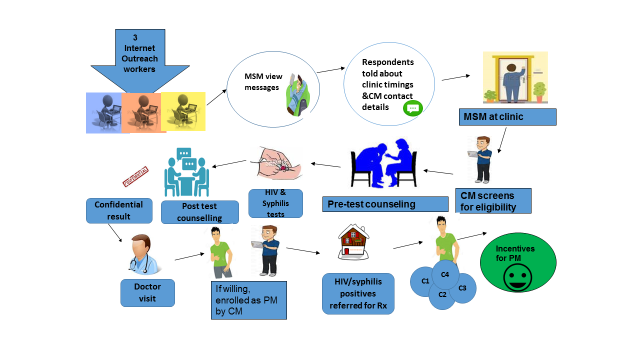 CM: Coupon Manager, PM: Peer Mobilizer, Rx: Treatment, C: Coupons given to PM
Results
Of the total 240 MSM included, 25 (10%) were seeds, 52 (22%) in wave one, 64 (27%) in wave 2, 33 (18%) in wave 4, 17 (7%) in wave 5, & 15 (6%) were recruited in wave 6. 
Nine seeds did not recruit any additional MSM; the values ranged from 2 to 80 in the other seeds. 
The mean age of MSM recruits (SD) was 23.9 (5.5) years; there was no difference in mean ages across different waves (p=0.32).
Though most MSM in seeds and initial waves were students, a higher proportion of working MSM were recruited in subsequent waves (after 3) compared with seeds (p=0.02).
None of the individuals after wave four knew about TIs; this was significantly lower compared with earlier waves (10%) (p=0.04).
Results
Grindr (44%) was most common source to find partners, followed by Facebook (25%) and Whatsapp (21%).

 About 3% were HIV infected and 9% were reactive for syphilis. 

 Most of the MSM infected by syphilis were recruited by one seed (30% vs. 4%, p<0.001); there were no significant differences in HIV positivity in these two networks (2% vs. 3%, p=0.72)
VDRL reactivity in the network
HIV reactivity in the network
Conclusion
Digital platforms are an important choice for finding sexual partners among young men.
Internet-based EPOA is very useful to reach working MSM and those who are not enrolled for any targeted prevention programs. 
Thus, these EPOAs should be a part of MSM interventions in India to reach the hidden population, where the social framework is not conducive for MSM to ‘come-out’ socially and become a part of HIV prevention programs.
ACKNOWLEGEMENT
FHI360-LINKAGES
Humsafar Trust
Dr Maninder Setia
Ms Priyamvada T.
Mr Amol Palkar